炫彩可爱甜甜圈班会模板
演讲人：XXX  日期：20XX年 XX月 XX日
H A P P Y M E ET
HAPPY
MEET
欢迎各位家长光临！
H A P P Y M E ET
HAPPY
MEET
目录/CONTENTS
PART 01
班级基本情况
PART 03
假期安排情况
PART 04
给家长的建议
PART 02
学习情况回顾
H A P P Y M E ET
PART 01
班级基本情况
basic situation
点击输入标题
单击此处输入标题
单击此处
输入文本
When a cigarette falls in love with a match,it is destined to be hurt.
When a cigarette falls in love with a match,it is destined to be hurt.
单击此处输入标题
单击此处
输入文本
When a cigarette falls in love with a match,it is destined to be hurt.
When a cigarette falls in love with a match,it is destined to be hurt.
When a cigarette falls in love with a match,it is destined to be hurt.
单击此处
输入文本
单击此处输入标题
When a cigarette falls in love with a match,it is destined to be hurt.
When a cigarette falls in love with a match,it is destined to be hurt.
点击输入标题
单击此处输入标题
Remember what should be remembered, and forget what should be forgotten.Alter what is changeable, and accept what is unchangeable.
If I had a single flower for every time I think about you, I could walk forever in my garden.
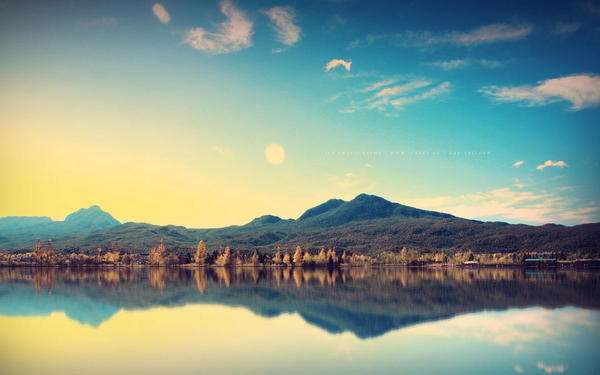 点击输入标题
标题文本预设
标题文本预设
给你创意和灵感 给你创意和灵感 给你创意和灵感
给你创意和灵感 给你创意和灵感 给你创意和灵感
1
2
标题文本预设
标题文本预设
给你创意和灵感 给你创意和灵感 给你创意和灵感
给你创意和灵感 给你创意和灵感 给你创意和灵感
5
3
标题文本预设
标题文本预设
给你创意和灵感 给你创意和灵感 给你创意和灵感
给你创意和灵感 给你创意和灵感 给你创意和灵感
4
点击输入标题
02
01
单击此处输入标题
单击此处输入标题
单击此处输入标题
单击此处输入标题
When a cigarette falls in love with a match,it is destined to be hurt.
When a cigarette falls in love with a match,it is destined to be hurt.
When a cigarette falls in love with a match,it is destined to be hurt.
When a cigarette falls in love with a match,it is destined to be hurt.
When a cigarette falls in love with a match,it is destined to be hurt.
When a cigarette falls in love with a match,it is destined to be hurt.
When a cigarette falls in love with a match,it is destined to be hurt.
When a cigarette falls in love with a match,it is destined to be hurt.
04
03
PART 02
学习情况回顾
learning situation
点击输入标题
单击此处输入标题
单击此处输入标题
单击此处输入标题
单击此处输入标题
When a cigarette falls in love with a match,it is destined to be hurt.
When a cigarette falls in love with a match,it is destined to be hurt.
When a cigarette falls in love with a match,it is destined to be hurt.
When a cigarette falls in love with a match,it is destined to be hurt.
点击输入标题
文字内容
文字内容
请替换文字内容
请替换文字内容
请替换文字内容
请替换文字内容
Please replace text, click add relevant headline, modify the text content, also can copy your content to this directly.
Please replace text, click add relevant headline, modify the text content, also can copy your content to this directly.
Please replace text, click add relevant headline, modify the text content, also can copy your content to this directly.
Please replace text, click add relevant headline, modify the text content, also can copy your content to this directly.
文字内容
文字内容
点击输入标题
请替换文字内容
请替换文字内容
请替换文字内容
请替换文字内容
Please replace text, click add relevant headline, modify the text content, also can copy your content to this directly.
Please replace text, click add relevant headline, modify the text content, also can copy your content to this directly.
Please replace text, click add relevant headline, modify the text content, also can copy your content to this directly.
Please replace text, click add relevant headline, modify the text content, also can copy your content to this directly.
点击输入标题
Remember what should be remembered, and forget what should be forgotten.Alter what is changeable, and accept what is unchangeable.
If I had a single flower for every time I think about you, I could walk forever in my garden.
Remember what should be remembered, and forget what should be forgotten.Alter what is changeable, and accept what is unchangeable.
If I had a single flower for every time I think about you, I could walk forever in my garden.
Remember what should be remembered, and forget what should be forgotten.Alter what is changeable, and accept what is unchangeable.
If I had a single flower for every time I think about you, I could walk forever in my garden.
Remember what should be remembered, and forget what should be forgotten.Alter what is changeable, and accept what is unchangeable.
If I had a single flower for every time I think about you, I could walk forever in my garden.
PART 03
假期安排情况
Vacation plan
点击输入标题
Please replace text, click add relevant headline, modify the text content, also can copy your content to this directly.
93%
Please replace text, click add relevant headline, modify the text content, also can copy your content to this directly.
82%
Please replace text, click add relevant headline, modify the text content, also can copy your content to this directly.
70%
Please replace text, click add relevant headline, modify the text content, also can copy your content to this directly.
68%
点击输入标题
单击编辑标题
单击此处可编辑内容，根据您的需要自由拉伸文本框大小
点击输入文本内容
点击输入文本内容，点击输入文本内容,点击输入文本内容，点击输入文本内容,点击输入文本内容，
单击编辑标题
单击此处可编辑内容，根据您的需要自由拉伸文本框大小
点击输入标题
单击编辑标题
单击编辑标题
单击此处可编辑内容，根据您的需要自由拉伸文本框大小
单击此处可编辑内容，根据您的需要自由拉伸文本框大小
单击编辑标题
单击编辑标题
单击此处可编辑内容，根据您的需要自由拉伸文本框大小
单击此处可编辑内容，根据您的需要自由拉伸文本框大小
单击编辑标题
单击编辑标题
单击此处可编辑内容，根据您的需要自由拉伸文本框大小
单击此处可编辑内容，根据您的需要自由拉伸文本框大小
点击输入标题
ADVANTAGE LIST ANALYSIS
DISADVANTAGE LIST ANALYSIS
点击输入文本内容，点击输入文本内容，点击输入文本内容，点击输入文本内容，点击输入文本内容
点击输入文本内容，点击输入文本内容
点击输入文本内容，点击输入文本内容，点击输入文本内容，点击输入文本内容，点击输入文本内容
点击输入文本内容，点击输入文本内容
点击输入文本内容，点击输入文本内容，点击输入文本内容，点击输入文本内容，点击输入文本内容
点击输入文本内容，点击输入文本内容
点击输入文本内容，点击输入文本内容，点击输入文本内容，点击输入文本内容，点击输入文本内容
点击输入文本内容，点击输入文本内容
点击输入文本内容，点击输入文本内容，点击输入文本内容，点击输入文本内容，点击输入文本内容
点击输入文本内容，点击输入文本内容
点击输入文本内容，点击输入文本内容，点击输入文本内容，点击输入文本内容，点击输入文本内容
点击输入文本内容，点击输入文本内容
PART 04
给家长的建议
Suggestions for parents
点击输入标题
请替换文字内容
Please replace text, click add relevant headline, modify the text content, also can copy your content to this directly.
请替换文字内容
Please replace text, click add relevant headline, modify the text content, also can copy your content to this directly.
请替换文字内容
Please replace text, click add relevant headline, modify the text content, also can copy your content to this directly.
请替换文字内容
Please replace text, click add relevant headline, modify the text content, also can copy your content to this directly.
请替换文字内容
Please replace text, click add relevant headline, modify the text content, also can copy your content to this directly.
点击输入标题
01
02
03
单击此处输入标题
单击此处输入标题
单击此处输入标题
When a cigarette falls in love with a match,it is destined to be hurt.
When a cigarette falls in love with a match,it is destined to be hurt.
When a cigarette falls in love with a match,it is destined to be hurt.
点击输入标题
标题文本预设
给你创意和灵感 给你创意和灵感 给你创意和灵感
输入标题文本01
标题文本预设
输入标题文本01
标题文本预设
给你创意和灵感 给你创意和灵感 给你创意和灵感
给你创意和灵感 给你创意和灵感 给你创意和灵感
输入标题文本01
输入标题文本01
标题文本预设
输入标题文本01
给你创意和灵感 给你创意和灵感 给你创意和灵感
标题文本预设
给你创意和灵感 给你创意和灵感 给你创意和灵感
点击输入标题
Please replace text, click add relevant headline, modify the text content, also can copy your content to this directly.。
请替换文字内容
Please replace text, click add relevant headline, modify the text content, also can copy your content to this directly.。
请替换文字内容
Please replace text, click add relevant headline, modify the text content, also can copy your content to this directly.。
Please replace text, click add relevant headline, modify the text content, also can copy your content to this directly.。
请替换文字内容
感谢参与
Thanks for joining
H A P P Y M E ET
HAPPY
MEET